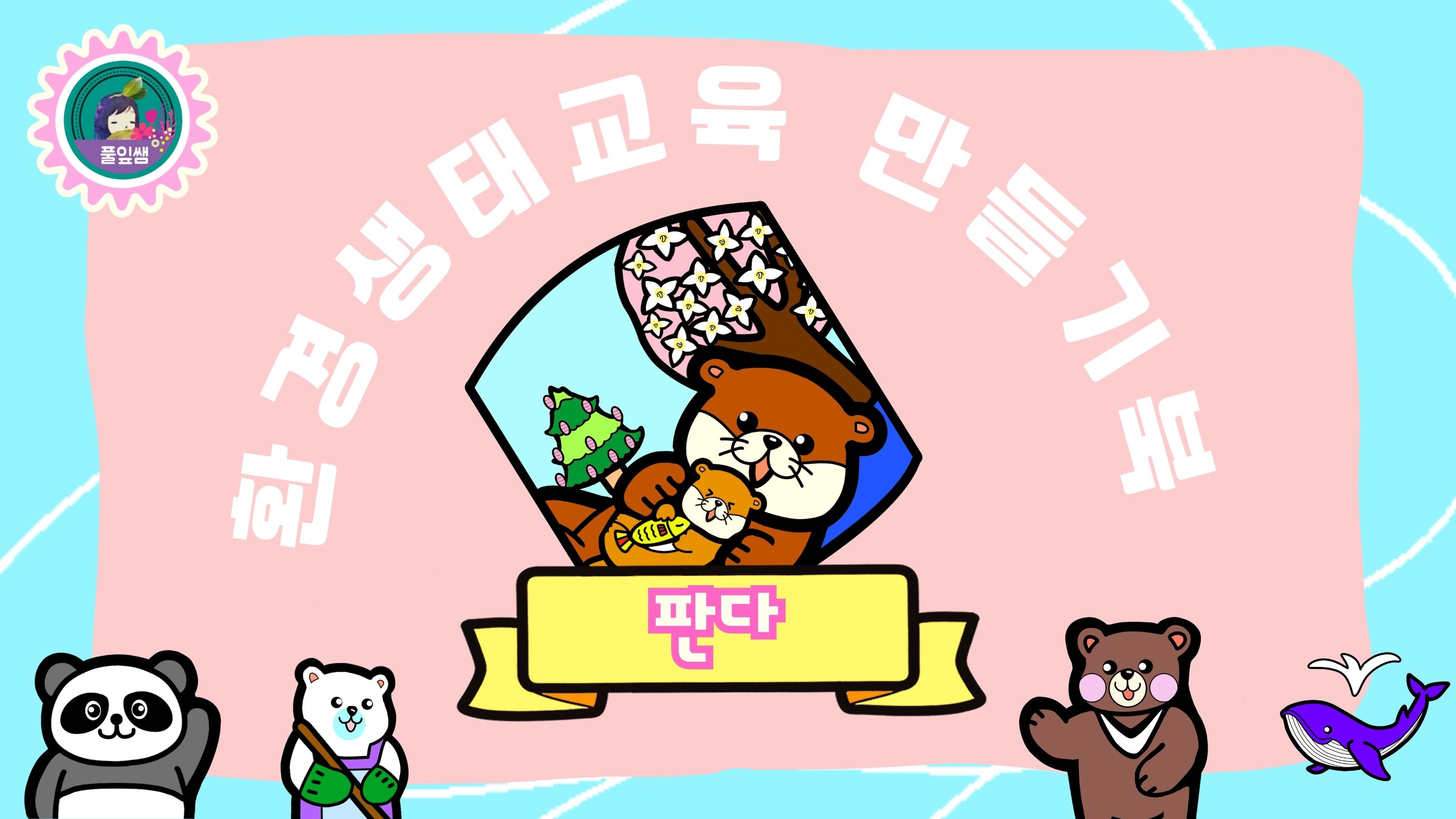 멸종위기 동물인 판다에 대해 알아보고, 환경보호를 위해 실천할 수 있는 일을 써 보아요!
활동 1
멸종위기 동물인 판다에 대해 알아 보아요!
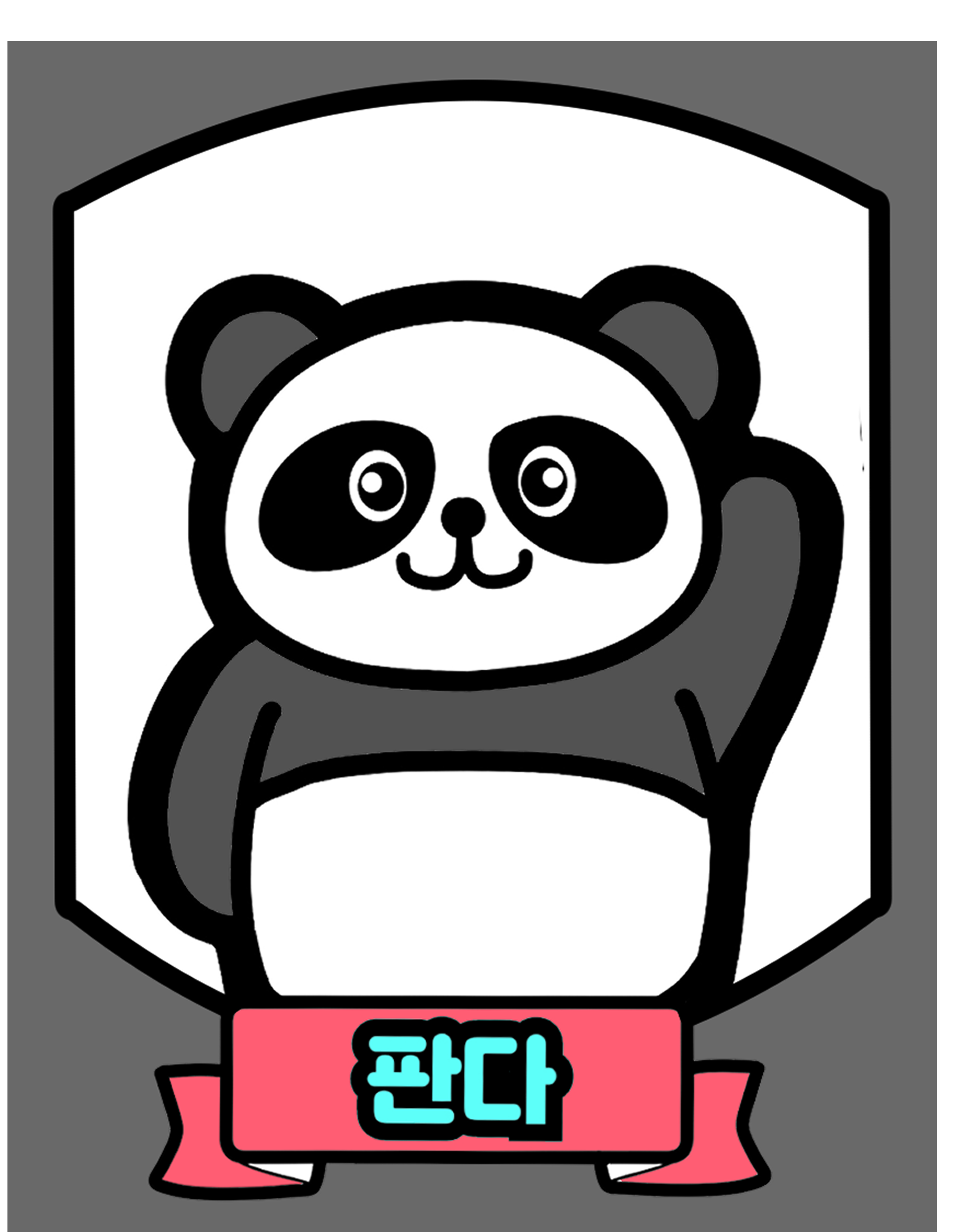 멸종위기 동물
야생의 대왕판다는 중국 중부 지역의 
약 2000M 높이의 대나무 숲에서 
1800여 마리 정도만 모여 살고 있어요. 
대왕판다는 초식 동물이며 하루에 최대 
14시간 동안 대나무를 먹습니다.
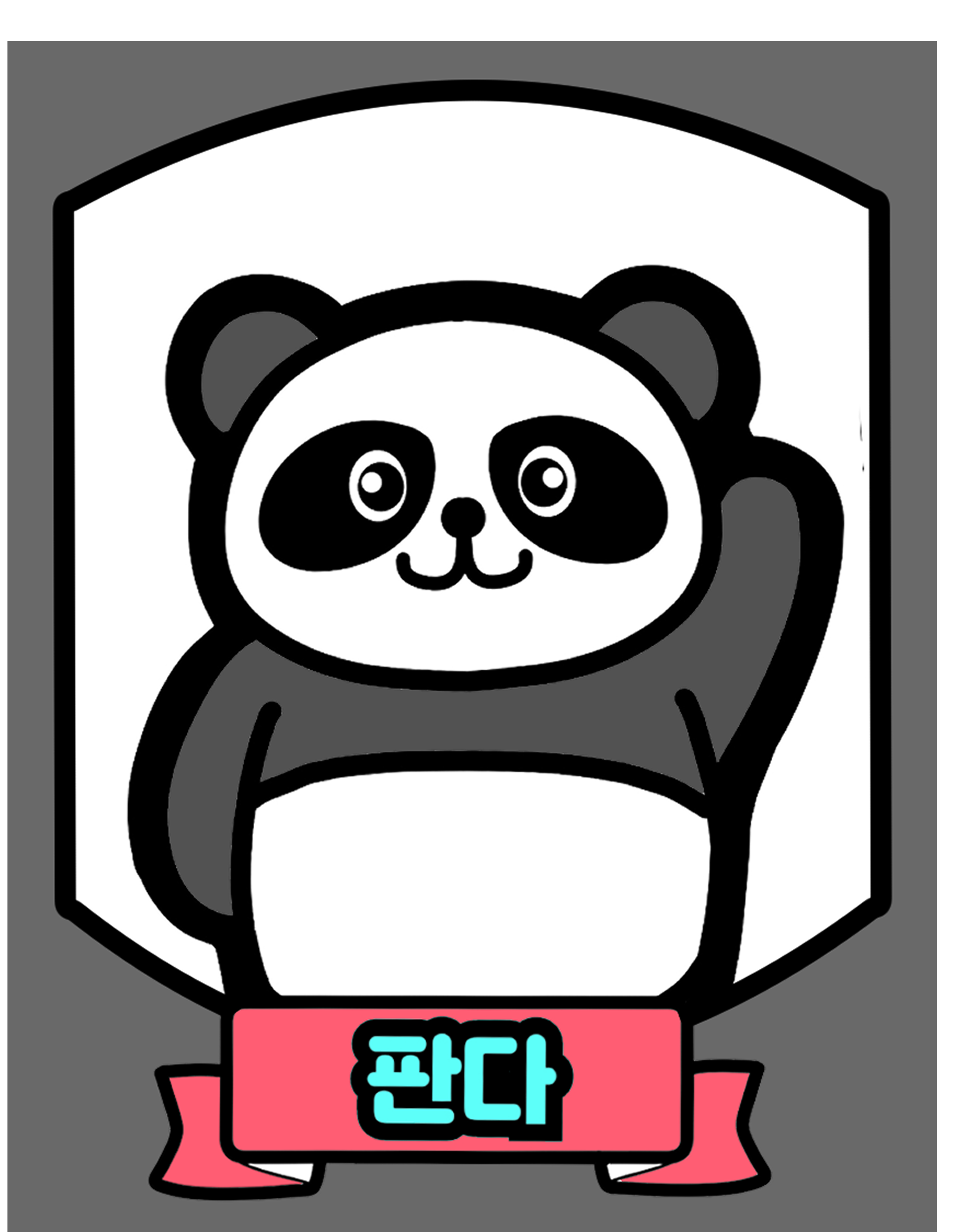 멸종위기 동물
사람들의 개발 및 기후 위기로 인하여 
대나무 숲이 파괴되고, 
밀렵꾼들의 불법 사냥으로 인하여 
대왕판다는 멸종 위기에 처해 있습니다.
활동 2
환경보호를 위해 우리가 실천할 수 있는 일들에는 어떤 것들이 있을까요?
활동 3
환경보호를 위해 
우리가 실천할 수 있는 계획을
담아 작품을 만들어 보세요.